Managing Weight and Body Composition
Body Image
The way you see your body
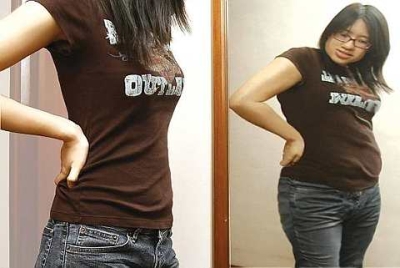 Body Mass Index
(BMI) – a ratio that allows you to assess your body size in relation to your height and weight
Body Composition
Overweight – a condition in which a person is heavier than the standard weight range for his / her height 
Obesity – having an excess amount of body fat
Underweight – a condition in which a person is less than the standard weight range for his / her height
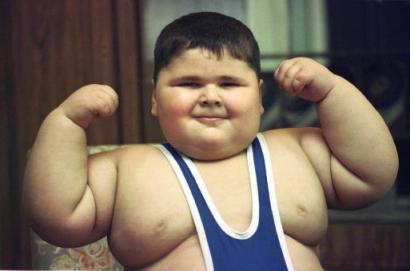 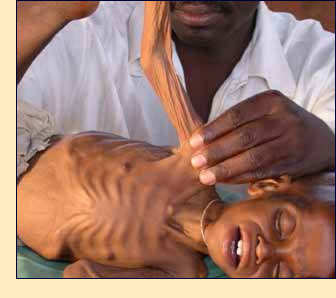 Weight- Loss Strategies
Eat 1,700 – 1,800 calories daily to meet your body’s energy needs
Include your favorites in moderation
Eat a variety of low-calorie, nutrient-dense foods
Drink plenty of water
Weight-Gain Strategies
Increase your calorie intake
Eat often and take second helpings
Eat nutritious snacks
Build muscle
Risky Weight-Loss Strategies
Fad Diets -  weight-loss plans that are popular for only a short time
Liquid Diets
Fasting
Diet Pills
EATING DISORDERS
An extreme, harmful eating behavior that can cause serious illness or even death
Anorexia Nervosa
A disorder in which the irrational fear of becoming obese results in severe weight loss from self- imposed starvation
Bullimia Nervosa
A disorder in which some form of purging or clearing of the digestive system tract follows cycles of overeating
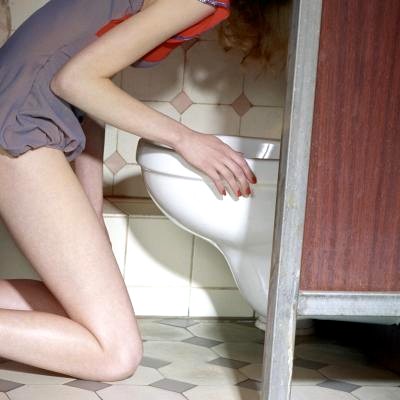 Binge Eating Disorder
A disorder characterized by compulsive overeating